RF SourcesIndustrialization Strategy
Future US Collider Workshop
Brandon Weatherford
Jan 20, 2022
Reducing the cost of RF power
RF power is the main cost driver for any advanced accelerator facility
The invention of pulse compressors, superconducting structures, and two-beam accelerators were all motivated by the need to reduce RF power costs
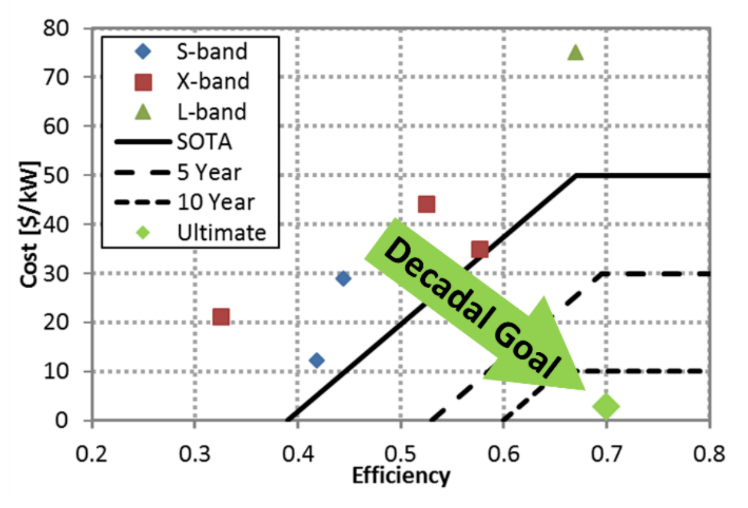 DOE/HEP set a decadal goal of 70% DC-to-RF efficiency at $2/kW – an extremely difficult challenge at any frequency
*Radiofrequency Accelerator R&D Strategy Report
2
Optimization of the entire system – accelerator structure, modulator, and RF amplifier – is crucial
Research Thrusts @ SLAC
Research Objectives
RF Source
Must increase total efficiency from 40% up to 70%, while decreasing cost by 10x
RF and Beam Physics
Modulators
Low-Cost Systems
Novel Topologies
High Efficiency
Systems
Fabrication
Methodologies
RF Amplifiers
3
*System goals come from the 2017 DOE RF Accelerator R&D Strategy Report
The demand problem for RF sources
MW-class RF sources are custom-designed, hand-built, and expensive 
There are few commercially viable uses for high power klystrons
Short term (high cost): Build facility using existing commercial sources
Long term (cost reduction): Labs (not industry) drive improvements
Labs execute fundamental R&D in e- sources, additive, etc.
Labs drive applications for RF sources in commercial, medical, defense
Industry invests in mass production & cost reduction to meet new demand
Wants: Collider and future HEP facilities
Wants:$
Opposing Motivations
Funding Agencies
Industry
Gridlock
Needs: Minimum cost
Needs: Guaranteed market opportunity
4
Short-term production spin-up (if we can afford it)
Option 1: Design accelerator system around existing klystrons/modulators that have been built at scale
Could still (likely) be cost prohibitive
Option 2: If a new klystron is needed…
Order one tested prototype from multiple sources ASAP
Just as important as tube itself – this effort supports spinning up assembly processes, validating test infrastructure 
Require a detailed business plan / estimate for at-scale production before prototype award
Upfront investment in companies to support automated testing of new tubes, low-touch labor manufacturing
How to share/standardize of assemblies across suppliers?  Klystrons designed by labs + industry build-to-print?
5
Long-term cost/capability plan
New or existing klystrons may still exceed available $
To mitigate this risk, a long-term RF sources strategy – led by the labs – is needed to attack main cost drivers:
Electron sources:
Need alternatives to filament potted thermionic guns
Magnets:
How to simplify assemblies (standard sizes, PPM?)
Novel RF source topologies (relax focusing requirements)
Test labor:
Automation of tuning, hot testing, etc.
Upfront investment from public sector; company won’t build this infrastructure on their own $ unless its needed
Assembly labor:
Investigate areas where novel or high-throughput (i.e. automotive) manufacturing techniques are “good enough”
6